English
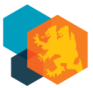 2022/23
CURRICULUM MAP